Základy plánování
AUT_TM1

Ester Detáryová (detaryova@teiresias.muni.cz) 
Andrea Lázničková (laznickova@teiresias.muni.cz) Hana Žampachová (zampachova@teiresias.muni.cz)
Průběh předmětu
povinná účast - 2 vyučovací bloky
aktivita v hodinách
domácí úkol
přestávky
otázky
Osnova předmětu
úvod - já a plánování
jak na úspěšný plán
motivace a kontext plánování
technické provedení plánu
tipy pro plánování
cíle
rozvrhy, kalendáře, to-do listy
“správa” plánu, reakce na změny, průběžné hodnocení
plánovací nástroje - tipy a inspirace
disciplína, návyky, produktivita
odpočinek, prokrastinace, digitální detox
závěr, reflexe (dozvěděl jsem se nějaké odpovědi/inspiraci - cokoli o co jsem na začátku stál?
Co mě vedlo k tomu zapsat si tento předmět?
[Speaker Notes: zamyšlení a zapsání si odpovědi]
Proč jsem si zapsal předmět Základy plánování
zlepšení timemanagementu: 
často si udělám plány, ale pak je nedodržuji
dělá mi obtíže odhadnout kolik času mám věnovat studijním povinnostem
rád/a pracuji průběžně a myslím, že dobrý plán mi s tím může pomoci
mám problémy s naplánováním svých povinností
osobní rozvoj:
chci získat nové znalosti ohledně plánování
nikdy jsem neplánoval/a a chtěl/a bych začít
získání praktických dovedností
snížení stresu: 
mám obavy, jak zvládnu všechny studijní povinnosti
inspirace od vrstevníků: 
zajímá mě, jak plánují ostatní
chci se inspirovat od ostatních, aby mé plánování bylo efektivnější
Co bych se chtěl naučit, dozvědět?
Jaké mám otázky ohledně organizace a plánování?
Já a plánování - pracovní list
Vaším úkolem je poznamenat si na pracovním listu/v následujících snímcích vše, co pro vás platí.
-> každý si tvoří vlastní “profil” podle sebe
-> pokud vám žádný navržený výrok nevyhovuje, formulujte si vlastní

odkaz na stažení: https://1url.cz/@PLZP
případně v ISu v studijních materiálech
Znalosti v oblasti plánování - který výrok pro mě platí
nikdy jsem neplánoval/a a neznám teorii k plánování.
známe různé metody a koncepty plánování, jako jsou SMART cíle, Ganttovy diagramy nebo time blocking, ale nikdy jsem nevyužíval/a
mám povědomí o principech efektivního řízení času.
znám mnoho teoretických koncepů, ale nedaří se mi z nich vybrat
mám již svůj způsob plánování, ale ráda bych se dozvěděla něco nového
neplatí pro mě žádný z nich, formuluji si vlastní výrok
Dílčí dovednosti
dokáži plánovat krátkodobě v horizontu dnů a týdne
dokáži vytvořit plán úkolu/projektu
dokáži formulovat své cíle
dokáži říct, co jsou mé priority při plnění studijních povinností (na další týden)
dokáži upustit od plnění triviálních nebo nedůležitých úkolů
dokáži říct, na čem chci pracovat příští týden
dokáži plán upravovat dle aktuálních potřeb, dělat v něm změny
dokáži plán průběžně i finálně vyhodnotit
dokáži poměrně dobře odhadnout, jak dlouho mi mé povinnosti zaberou
Postoje, reflexe přístupu
mám rád/a, když vím, co mě čeká
vyhovuje mi, když vím, jaké je pořadí mých úkolů
plánování mi přináší klid
rád/a si odškrtávám hotové úkoly
plánování na mě vyvíjí tlak
noc před odevzdáním často pracuji na svých úkolech
plánování mi několikrát selhalo, mám k němu odpor
Překážky v plánování - vyberte, co pro vás platí
Nedostatek motivace: Absence vnitřního pohonu k plánování a dodržování plánů.
Prokrastinace: Tendence odkládat úkoly a činnosti.
Strach z neúspěchu: Obavy z toho, že plán nebude fungovat.
Nejasné cíle: Neschopnost definovat, co je skutečně důležité.
Příliš mnoho informací: Zmatek z velkého množství úkolů a informací.
Nedostatek znalostí: Nevědomost o efektivních metodách a technikách plánování.
Nedostatek času: Příliš mnoho povinností a nedostatek času na plánování.
Změny v prioritách: Časté přehodnocování a změny cílů a priorit.
Nedostatek podpory: Absence podpory od rodiny, přátel nebo učitelů.
Pocit zahlcení: Přetížení úkoly, které způsobuje stres a frustraci.
Strach z neúspěchu: Obavy, které mohou bránit akci a plánování.
Co mi při plánování a plnění úkolů pomáhá?
Jak na úspěšný plán - motivace a kontext plánování
Motivace:
= proces usměrňování, udržování a energetizace chování
pozitivní x negativní
vnější x vnitřní
základ pro plánování
jasné cíle, o které stojím
Jak na úspěšný plán - technické provedení
Několik tipů při sestavování plánu:
vím, proč dané cíle, úkoly plním, vím, čeho chci dosáhnout a zda to pro mě má hodnotu
nerozplánovávám si všechen svůj čas, obvykle cca 60% 
vždy počítám s rezervou, kterou nemusím využít 20 - 30%
pravidelně s plánem pracujte - zahrňte čas i na to
využívejte jeden systém záznamu informací - vstupů do plánování -> všechny nové úkoly eviduji na jednom místě, odkud je pak pravidelně rozplánovávám
Jak na úspěšný plán - technické provedení
SMART cíle
dlouhodobé cíle - semestrální, měsíční
krátkodobé cíle - týdenní, denní
daný rozvrh
rutiny a návyky

seznam úkolů a termínů+ konkretizace (cíl) 
časový plán - časová dotace každého úkolu + zařazení do rozvrhu (systém) 
realizace (identita)
vyhodnocení
Jak na úspěšný plán - technické provedení
stanovení cílů/ vize
horizont plánování - semestr
technika SMART
Specific – konkrétní, specifický
Measurable – měřitelný
Achievable – dosažitelný, atraktivní
Realistic – realistický
Timely/trackable/time based – časově ukotvený, sledovatelný
“Do konce února mám napsanou bakalářskou práci”
“Do konce února mám napsanou bakalářskou práci”
do konce září mám vypracovaný plán psaní BP a nastudovanou základní literaturu
domluvit si konzultace s vedoucím práce
zařadit si pravidelný blok psaní BP do rozvrhu
poznamenat si deadliny do kalendáře
sepsat si kroky při psaní BP a dát si časový odhad, kolik mi zaberou
vyzkoušet si, kolik práce stihnu za jeden blok, který jsem si dala do rozvrhu, vyhodnotit
čtu základní zdroje, u kterých jsem si jistá, že jsou užitečné
do půlky řijna mám navrženou a schválenou osnovu a zdroje
sehnat všechny zdroje - uložit do složky
přečíst zásadní knihu k tématu
udělat si osnovu teoretické části i praktické části
ujasnit si způsob práce s citační normou
do konce září mám vypracovaný plán psaní BP a nastudovanou základní literaturu
3. týden
domluvit si konzultace s vedoucím práce ( 15 minut)
zařadit si pravidelný blok psaní BP do rozvrhu (15 minut)
poznamenat si deadliny do kalendáře (30 minut)
čtu základní zdroje, u kterých jsem si jistá, že jsou užitečné (2x 45 minut)
4. týden
sepsat si kroky při psaní BP a dát si časový odhad, kolik mi zaberou (1 hodina)
doplnit vyplývající deadliny do kalendáře
vyzkoušet si, kolik práce stihnu za jeden blok, který jsem si dala do rozvrhu, vyhodnotit
čtu základní zdroje, u kterých jsem si jistá, že jsou užitečné (2x 45 minut)
3. týden v září
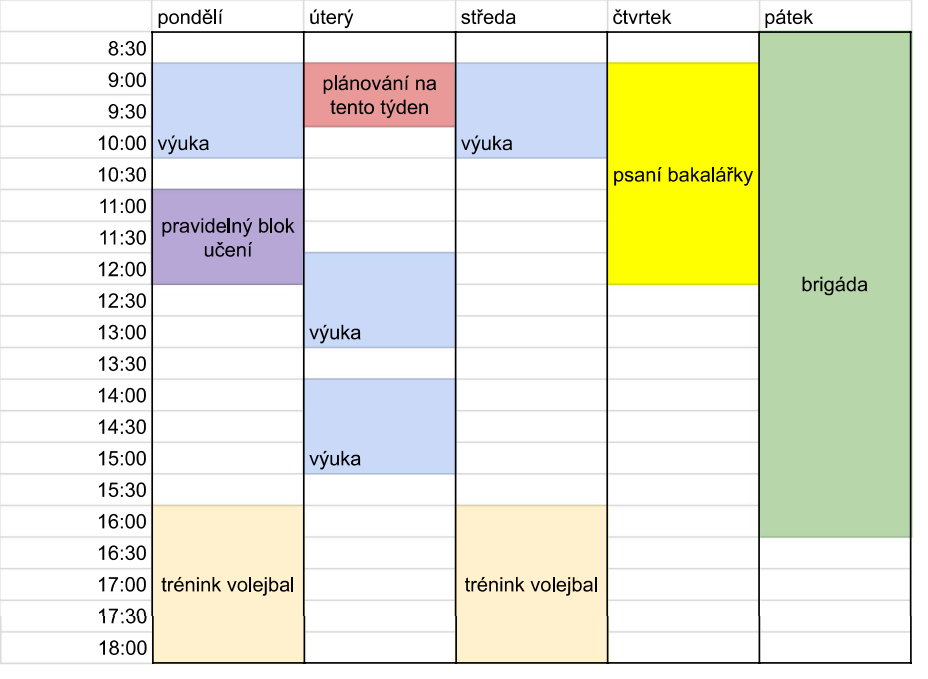 domluvit si konzultace s vedoucím práce 15
zařadit si pravidelný blok psaní BP do rozvrhu 15
poznamenat si deadliny do kalendáře 30
čtu základní zdroje, u kterých jsem si jistá, že jsou užitečné 2x 45
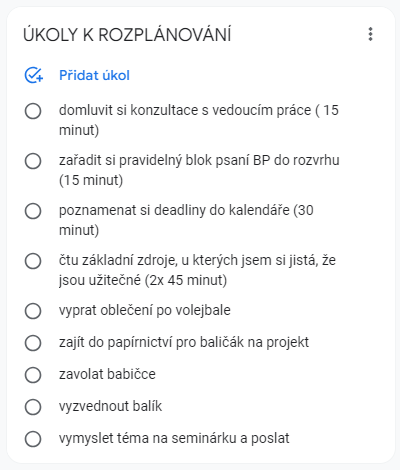 TO DO list příklad
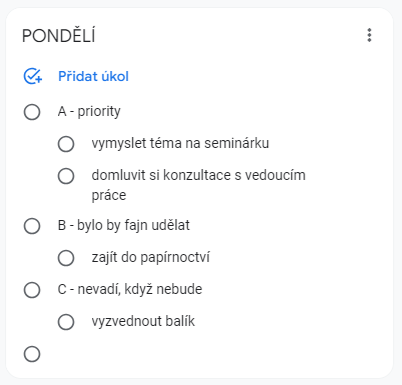 Měsíční plán
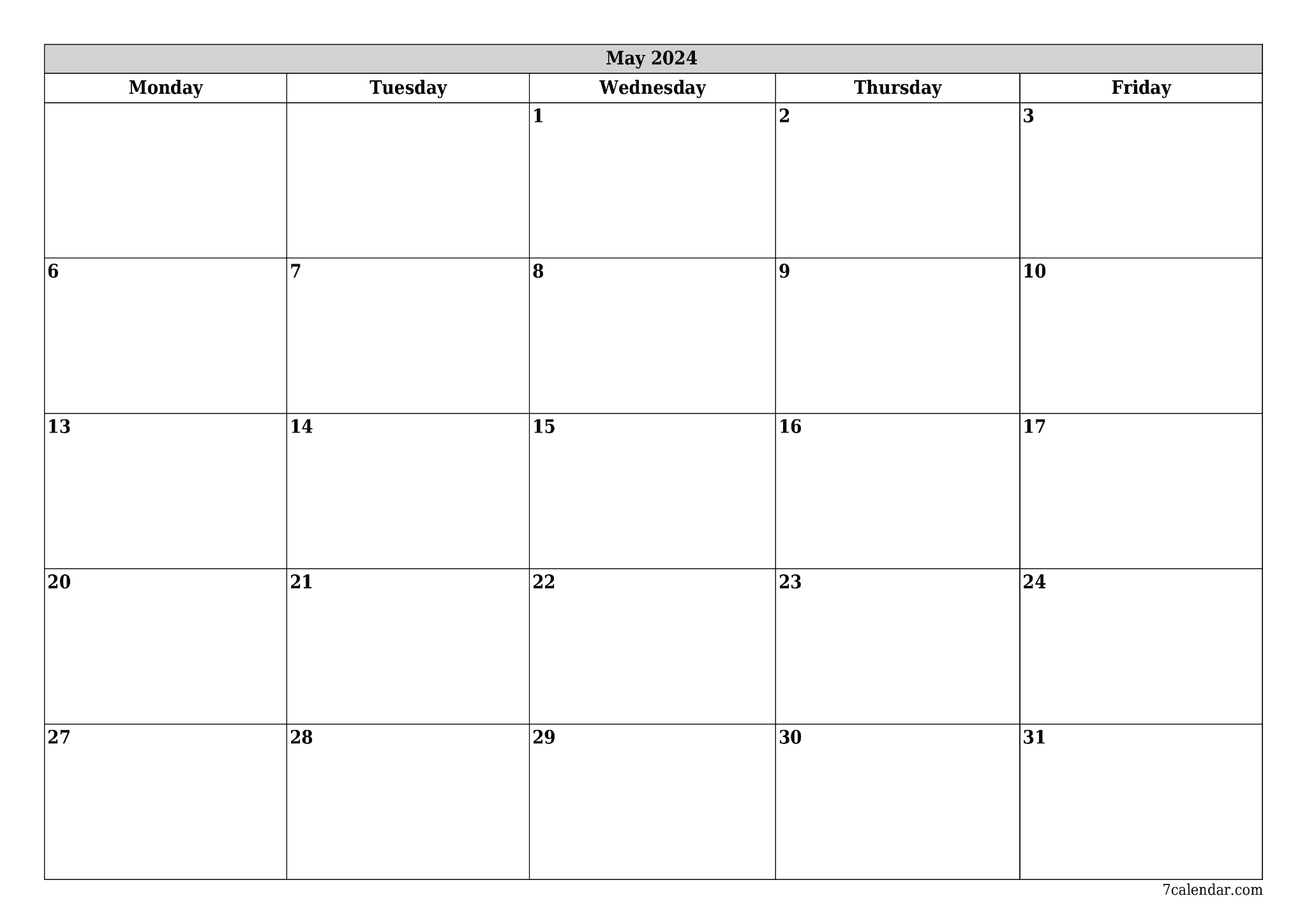 ESEJ
PROJEKT
Týdenní plán
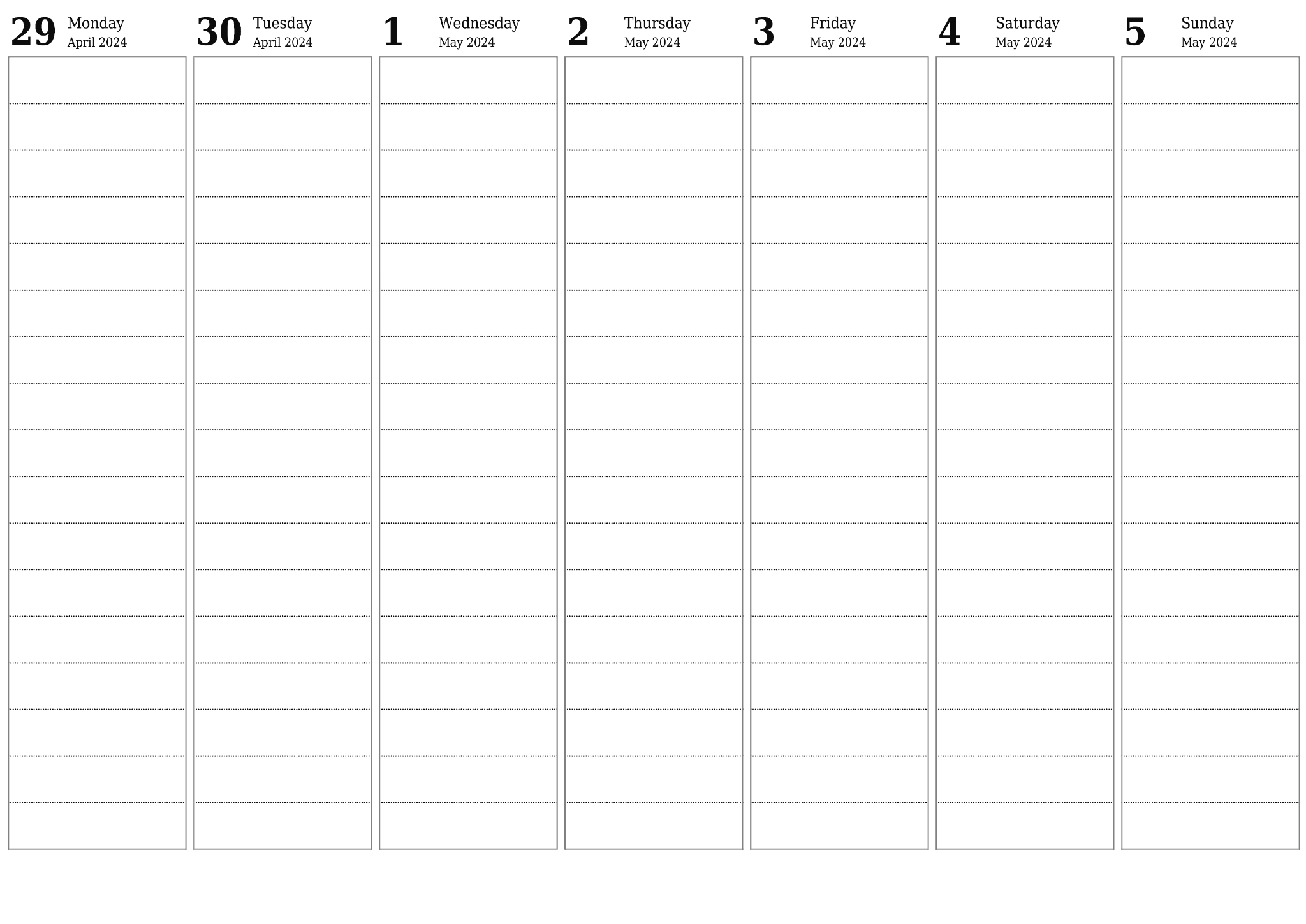 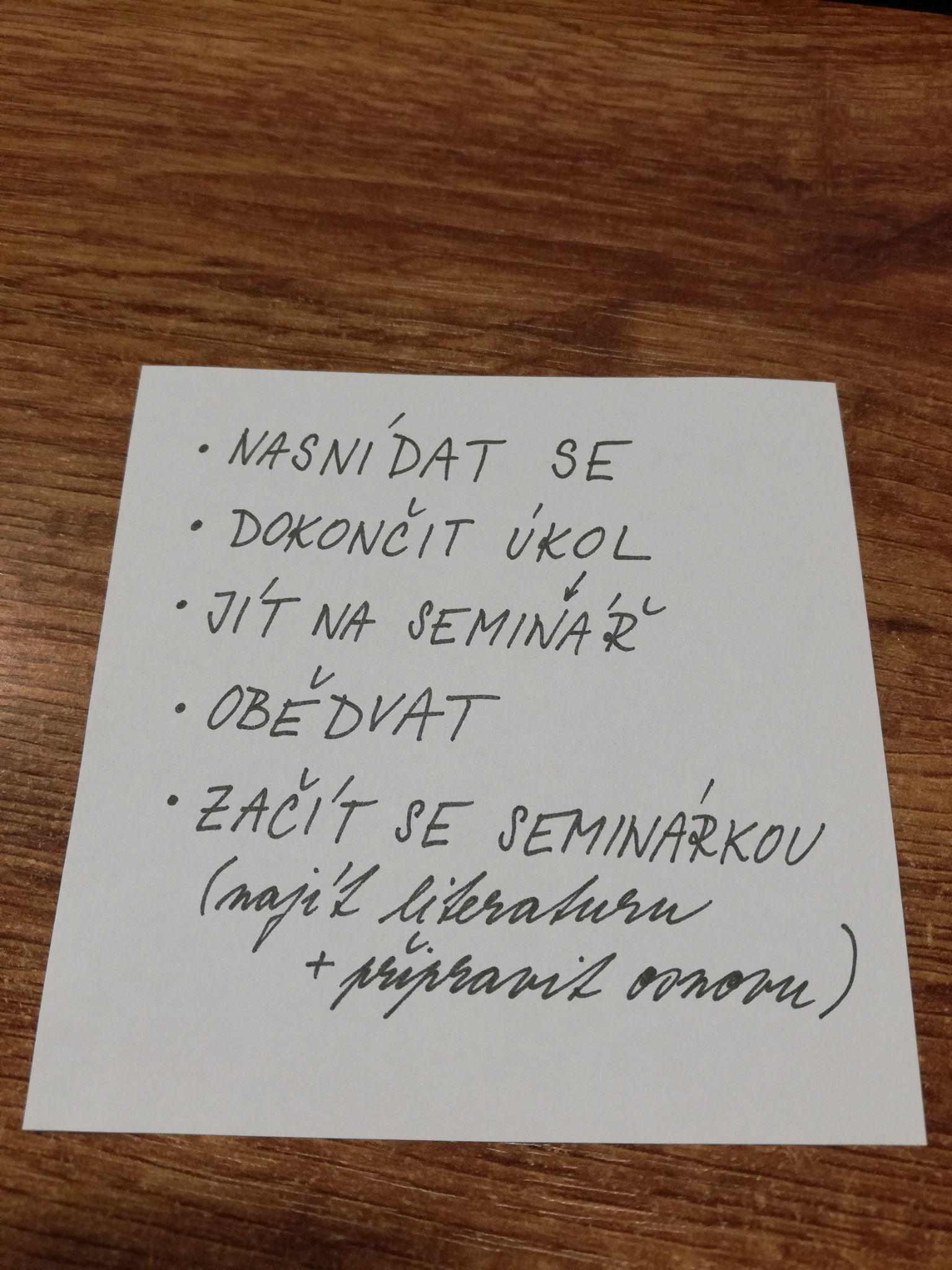 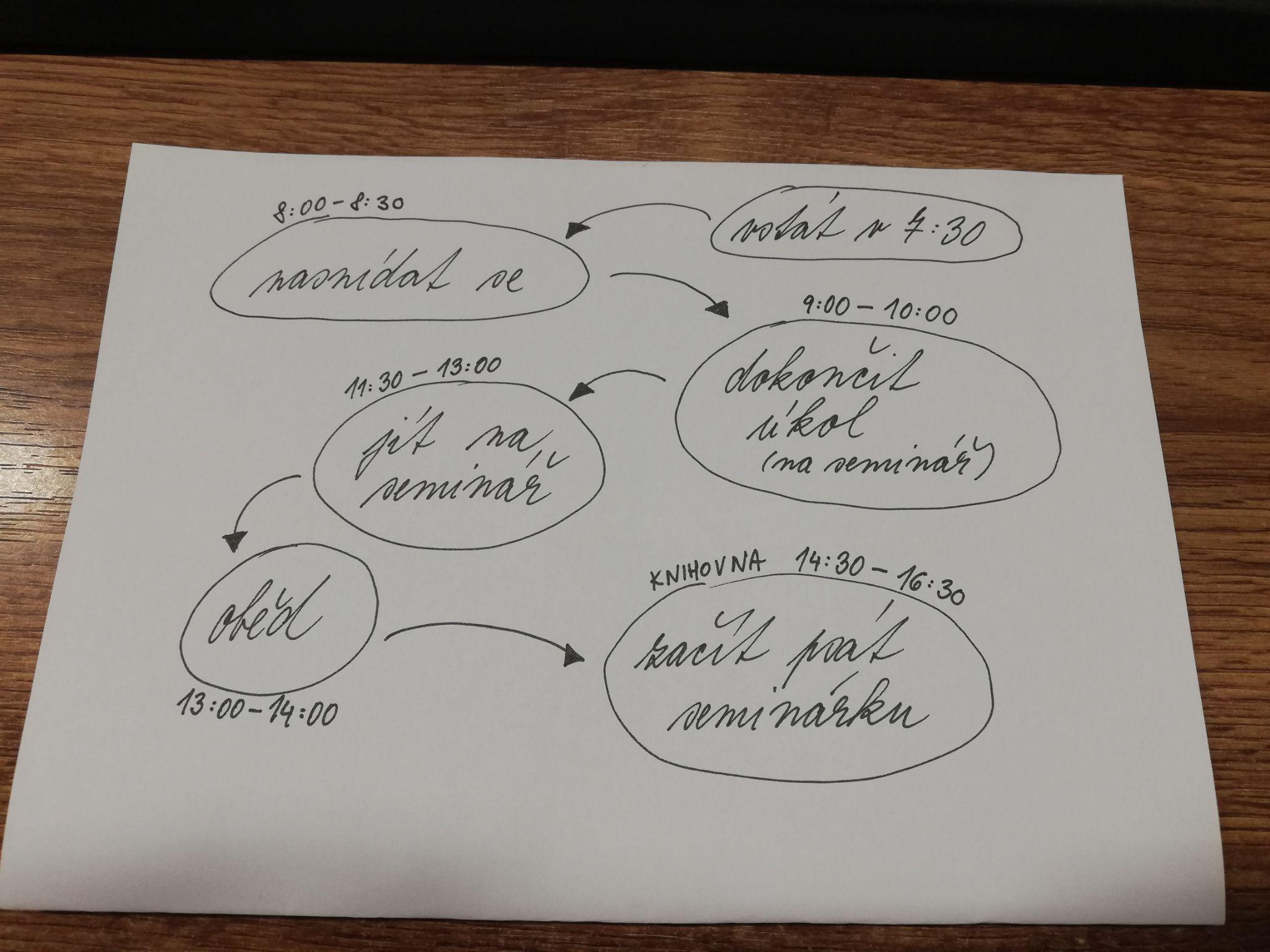 To do list
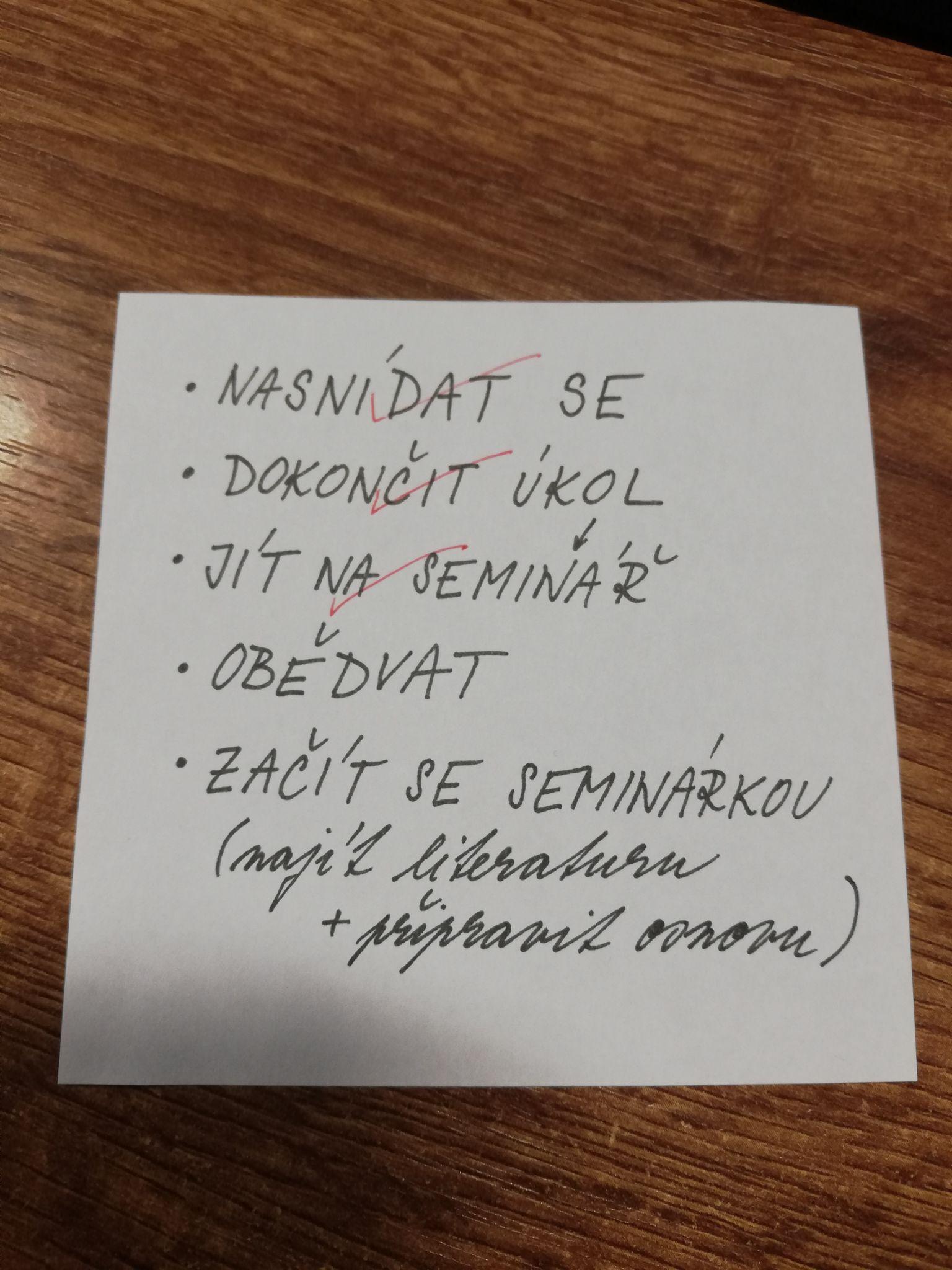 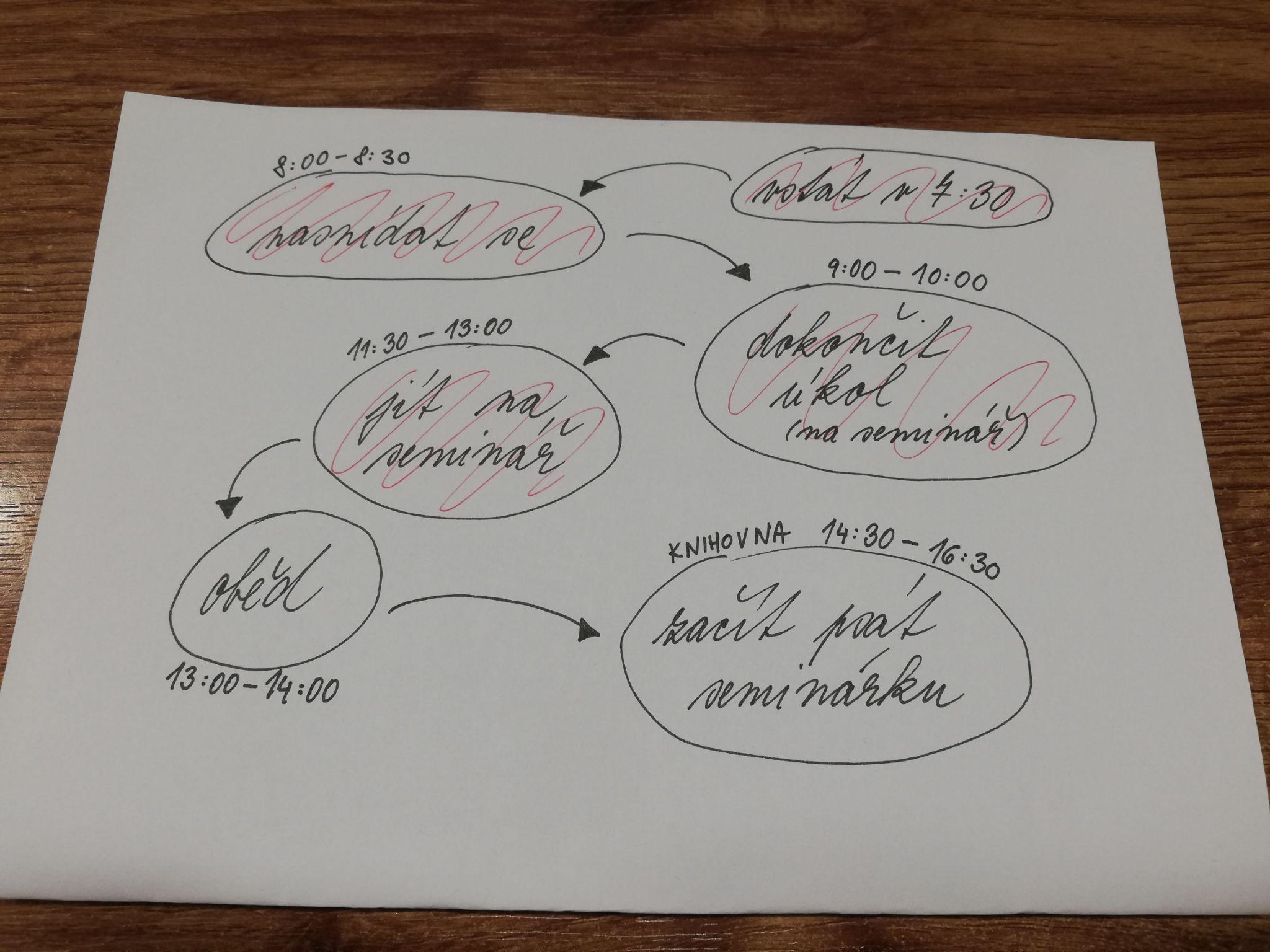 “Správa” plánu a reakce na změny
Prioritizace 
Eisenhowerova matice
metoda ABC
mám jasno v tom, co je nutné a vím, jak postupovat při změnách v plánu
Reakce na změny v plánu
využítí rezervy
odložení méně podstatných úkolů -> přesun zpátky do seznamu
Průběžné hodnocení plánu
týdenní, měsíční, semestrální ohlédnutí
Prioritizace: matice priorit
naléhavé úkoly - nemohou počkat, mají termín
důležité: např. napsat seminárku na zítřek, příprava na pracovní pohovor
nenaléhavé úkoly - mohou počkat, nemají termín (nebo je termín vzdálený)
důležité: vedou k plnění nejvýznamnějších cílů (např. v oblasti zdraví)
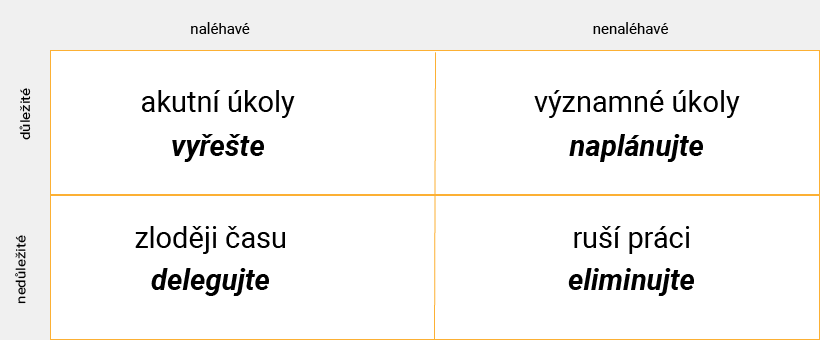 Prioritizace: matice priorit
důležité nenaléhavé cíle = významné
uměle udělat naléhavými
konkretizovat cíl 
stanovit termín / dílčí termíny
sepsat akční plán, kroky realizace
vytvořit dílčí cíle a denní návyky
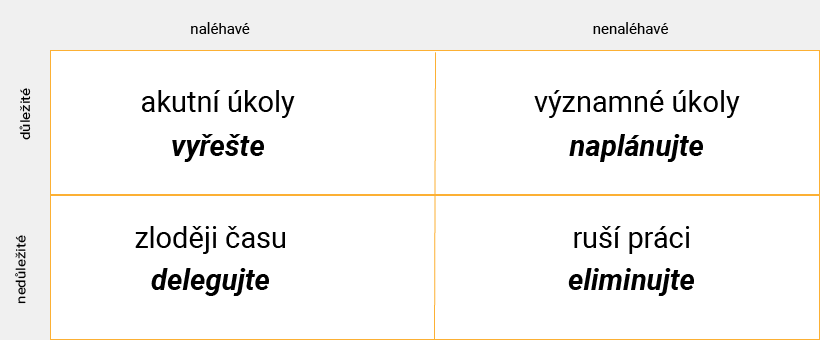 Aktivita: prioritizace pomocí matice priorit
Sepište si vaše aktuální úkoly (5-10)
Rozřaďte je dle naléhavosti a důležitosti do tabulky priorit
Vyberte jednou důležitou nenaléhavou věc a zařaďte do nejbližšího plánu
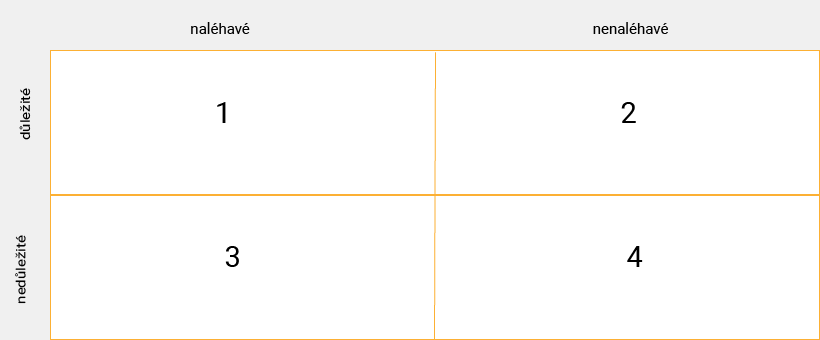 “správa” plánu - týdenní, měsíční
Týdenní
jaké všechny úkoly jsem zvládla -> odměnit se, uvědomit si dobrou práci
jaké úkoly mi zbyly z minulého týdne, co mi bránilo je splnit -> dá se s tím něco dělat?
chci je dál plnit -> naplánuji
nemá smysl je plnit -> škrtám
jak se mi dařilo odhadovat čas na plnění úkolů, ovlivňuje to dál nějak moje plány -> upravit budoucí události dle zkušenosti
odhaduji čas na úkoly, dávám jim prioritu
zařazuji do jednotlivých dnů nebo časových bloků, kdy je budu plnit
připomenu si deadliny, které v týdnu mám
Měsíční
podařilo se mi dosáhnout vytyčených cílů
jaké nové cíle mám před sebou
jaké úkoly z nich plynou a jak je budu plnit v týdnech
potřebuji nějakou větší úpravu pravidelných věcí (např. stíhám stále chodit na výuku jazyka, hodpoda s kamarády jen 1x týdně)
jaké významné deadliny mě čekají
jaký je výhled na další měsíc, aby mě 1. nepřekvapil nějaký deadline
Plánovací nástroje
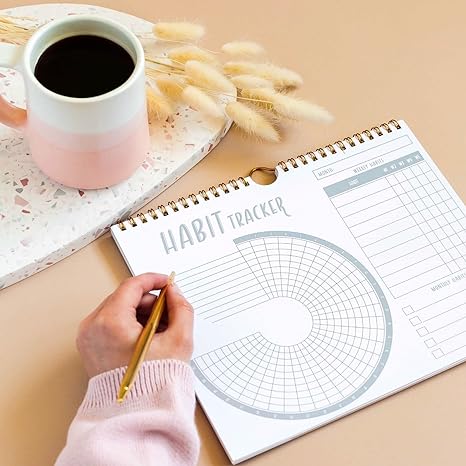 papírové, elektronické
běžné (diář/kalendář, plánovač)
úkolové (Google Tasks/Keep, to-do list, Trello)
režimové (habit tracker)
myšlenkové mapy (Miro, Mind Mup, Coggle, Canva)


Týdenní plánovač k tisku
Měsíční plánovač k tisku
Návyky
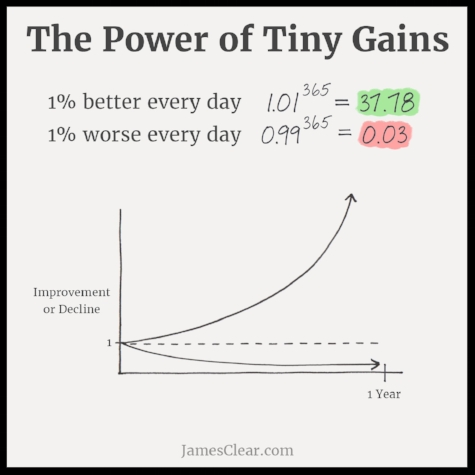 postupně zautomatizované činnosti
šetří energii
tendence podceňovat malé kroky
kumulativní efekt malých pokroků
návyky jako malé atomy, které nejsou vidět, ale vedou k potenciálnímu růstu
dnešními kroky vytváří mé budoucí já
Vedou moje každodenní drobné návyky správným směrem? 
Když toto budu dělat dál, dojdu za 1-2-5 let tam, kam chci?
Návyky: cíle vs. systém
Cíle ukazují směr - výsledky, kterých chceme dosáhnout
Důležité je soustředit se na systém, jak se k nim dostat 
Proč samotné cíle nefungují? 
krátkodobá odměna
po dosažení cíle se přestaneme snažit
Pokud chcete lepší výsledky, zaměřte se na systém jejich dosahování
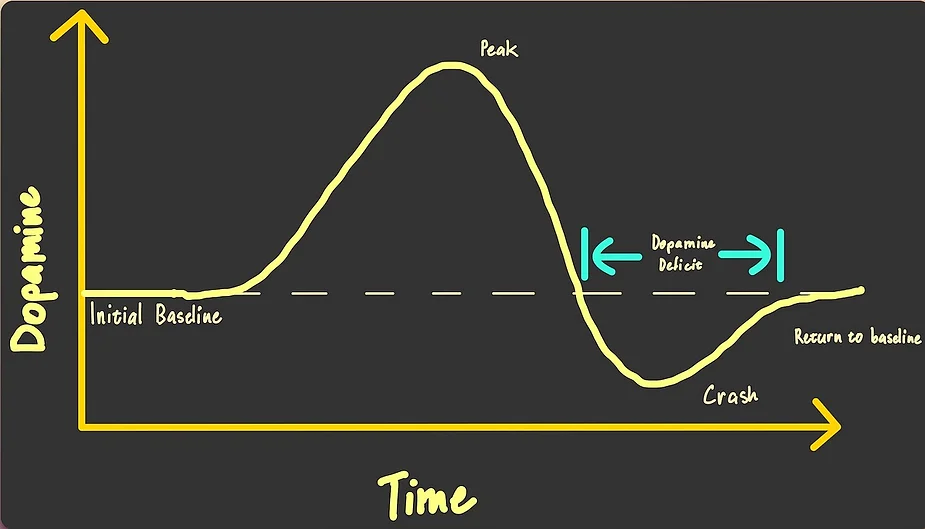 Budování návyků: tři úrovně
výsledky: naše cíle 
např. zhubnout, vyhrát závod
procesy: návyky a systémy
např. uklidit si stůl, vyzkoušet techniku
identita: názory, přesvědčení
např. změna pohledu na svět
návyk jako součást naší identity:
Kým chci být? 
Směřují k tomu moje kroky? 
trvalé změny, hlubší motivace
např. Cílem není přečíst si knihu, ale stát se čtenářem.
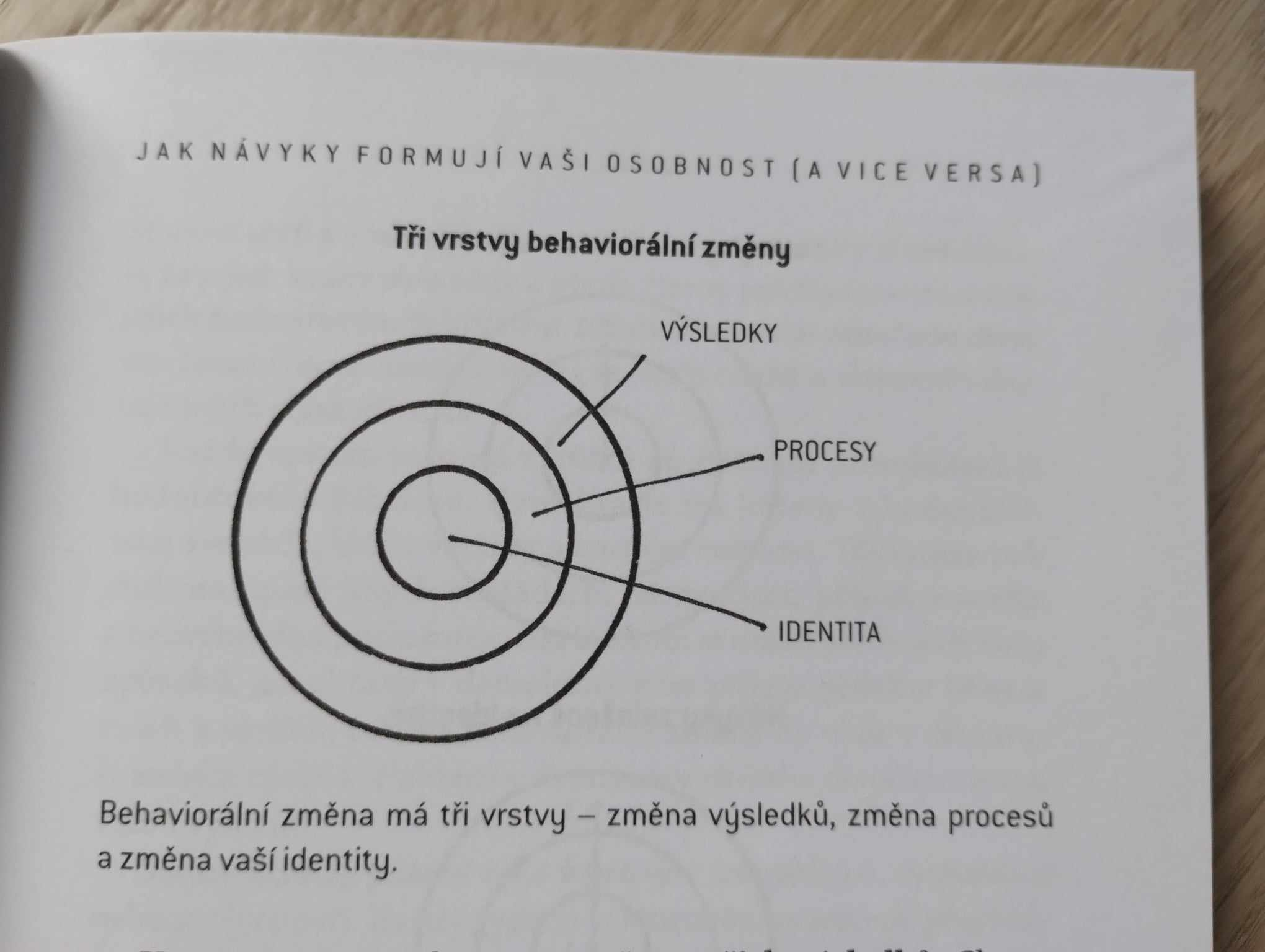 Clear, J. Atomové návyky. 2020
Fáze vývoje návyku
Podnět
informace, která nám predikuje odměnu (např. peníze, uznání, spokojenost)
Touha 
hybná síla návyku, přirozeným důsledkem podnětu, důvod jednat
Reakce
realizace návyku ve formě myšlenky nebo akce
Odměna
konečný cíl každého návyku
uspokojuje nás a zároveň učí výhodnému budoucímu chování (posiluje se)
Celý proces se děje neustále a často neuvědomovaně
opakujeme to, co nám dříve fungovalo (zpětnovazební smyčka)
Mylná představa, že návyky = nuda, ubírají svobodu
Zásady budování návyků
Vědomá pozornost (pojmenování činností: “ukaž a řekni”) 
např. Chystám se dát si dnes třetí kávu. Budu pak nervóznější a bude se mi hůře usínat. To ovlivní kvalitu zítřka i moje další rozhodnutí. 
Určení přesného času a místa pro zařazení návyku
např. Každý večer si v 18 hodin půjdu zaběhat do nejbližšího parku. 
Kumulace návyků (Diderotův efekt) 
spojení s jiným návykem, začlenění do systému (dalších denních rutin)
např. Každý večer poté, co přijdu z práce/ze školy si půjdu zaběhat. Každé ráno po snídani se budu hodinu věnovat angličtině.
Soubor návyků
Soubor ranních návyků pak může vypadat takto: 
Až si ráno dopiju kafe, budu šedesát vteřin meditovat
Až skončím meditaci, sepíšu si, co mám ten den udělat
Až dopíšu, okamžitě začnu s prvním úkolem ze seznamu. 

nové úkony tak můžeme vkládat do již existujících rutin
vybrat ten správný podnět - kam přesně svůj nový návyk zařadíme, může mít velký vliv na výsledek
nezačínejte s novým návykem v takovou část dne, kdy na něj nemáte čas, prostor ani energii
Zásady budování návyků
prostředí důležitější než motivace
úprava prostředí tak, aby podněty dobrých návyků byly dostupnější (kontext chování)
např. Chcete-li častěji cvičit na kytaru, postavte kytaru doprostřed obýváku
nové návyky je snazší budovat v novém prostředí
přitažlivost návyku - spojení s něčím příjemným (očekávání odměny, dopamin)
nejúčinnější formou učení je trénink, nikoli plánování
má-li návyk vydržet, musí nám přinést nějaký okamžitý úspěch, třeba i podružný
sledování návyků (reflexe)
závazek (sdílení)
Návyky: přizpůsobení prostředí
zvýšení dostupnosti 
podněty, které nám pomohou začít s činností
vhodné prostředí
odstranění překážek
pravidlo 20 sekund
čím snazší je činnost začít, tím pravděpodobněji ji budeme dělat
a také naopak při zlozvycích! 

Jak můžu svému novému návyku přizpůsobit prostředí? Jak ho můžu udělat dostupnější? Jaké překážky mohu odstranit?
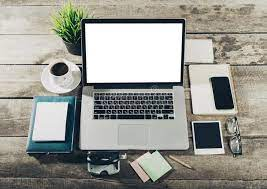 Budování návyků
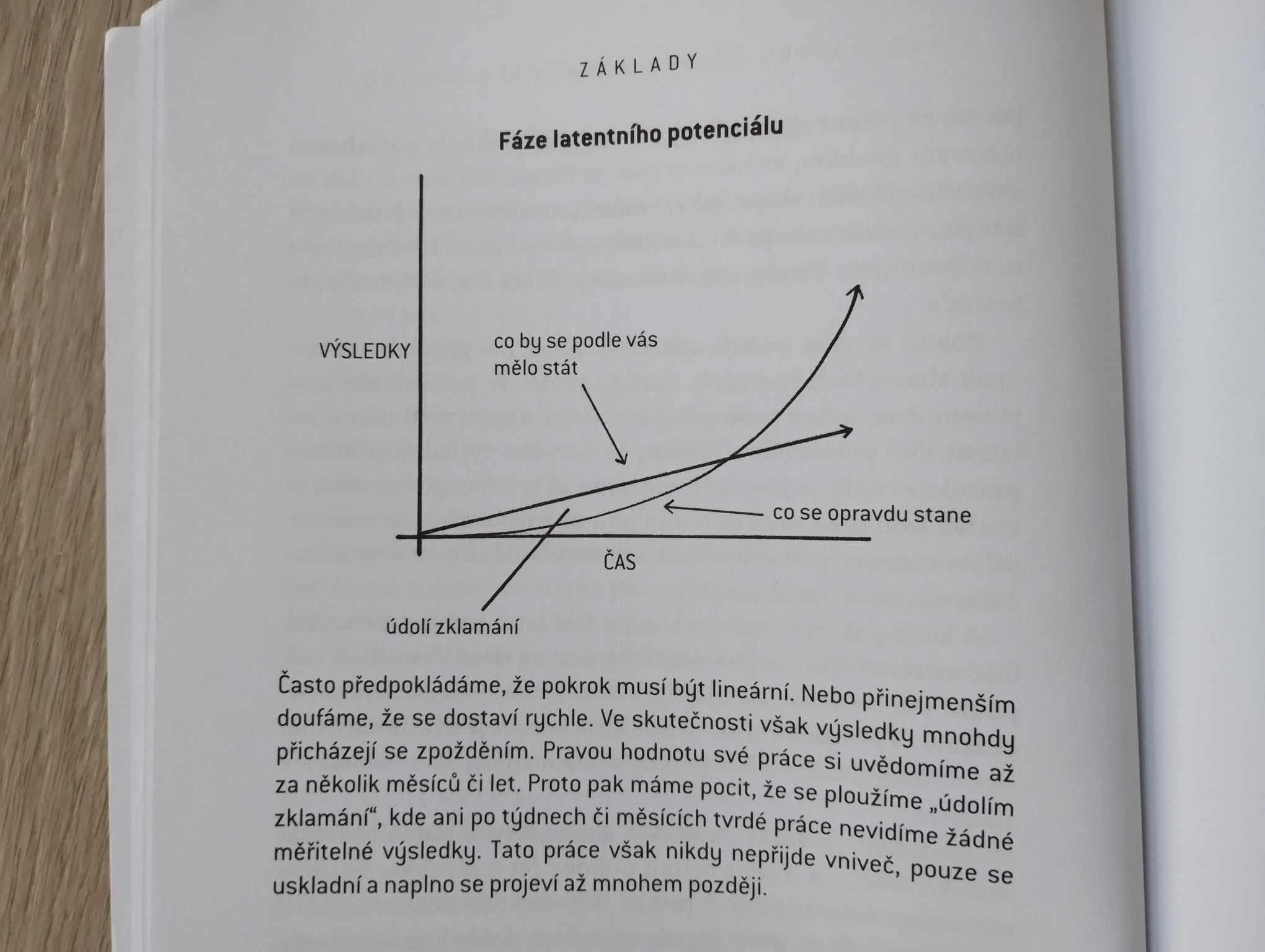 obtížná fáze, kdy výsledky ještě nejsou viditelné
nejvýznamnější výsledky přicházejí se zpožděním (kumulativní efekt)
“odložená odměna”
Domácí úkol: analýza vlastního času
Zadání úkolu ve studijních materiálech

https://docs.google.com/document/d/1zo2XmUKiukA12Og0NFpzRf3I_rbpsrT6xLEOPhIcxSM/edit